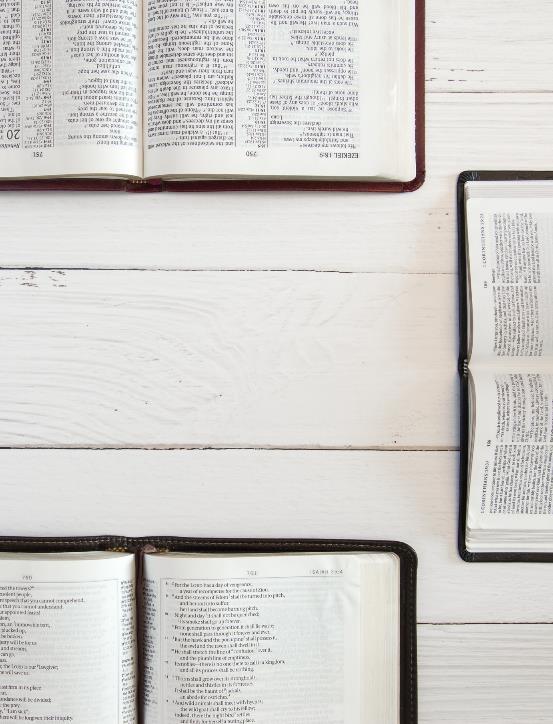 WELCOME TO
SUNDAY SCHOOL
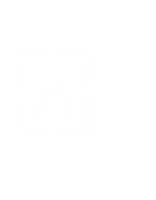 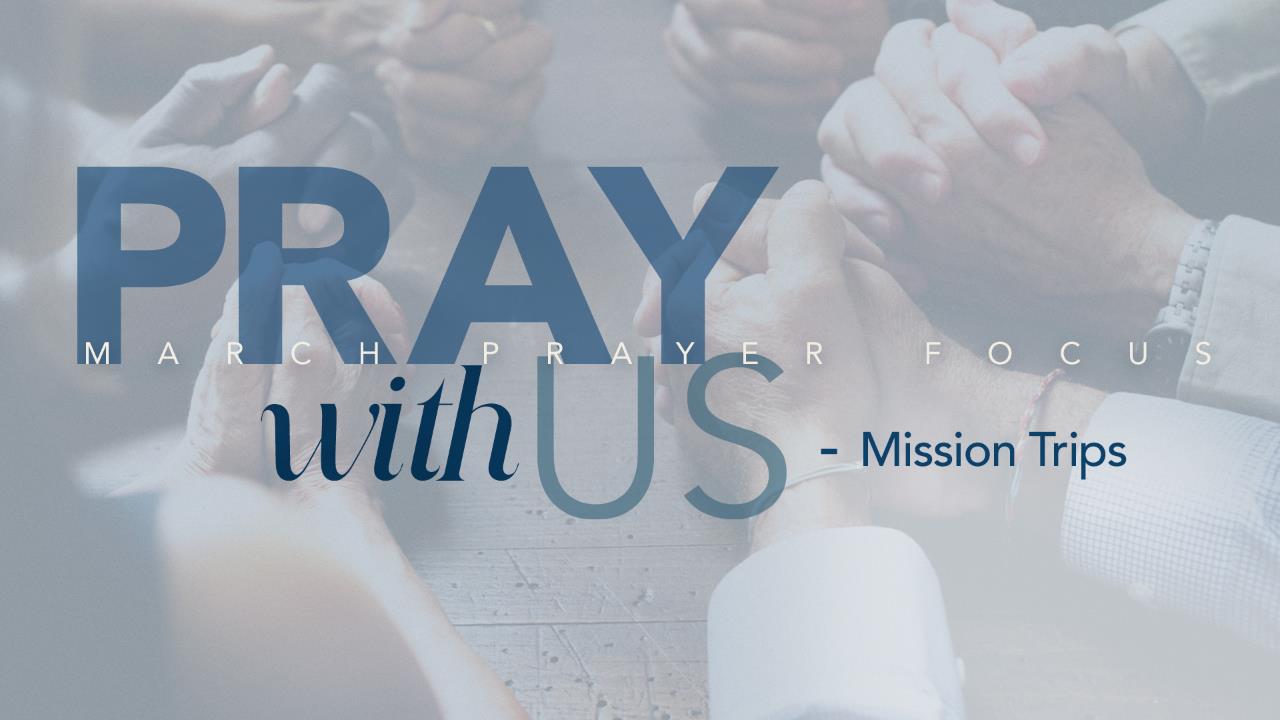 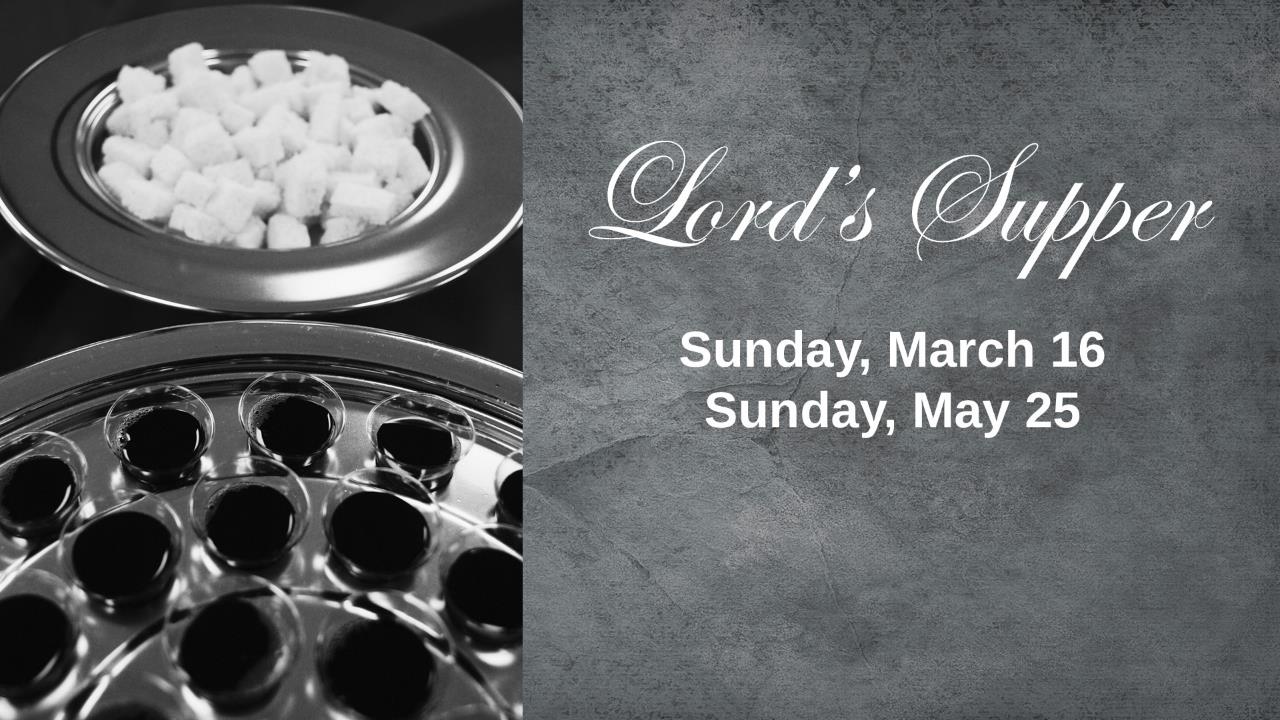 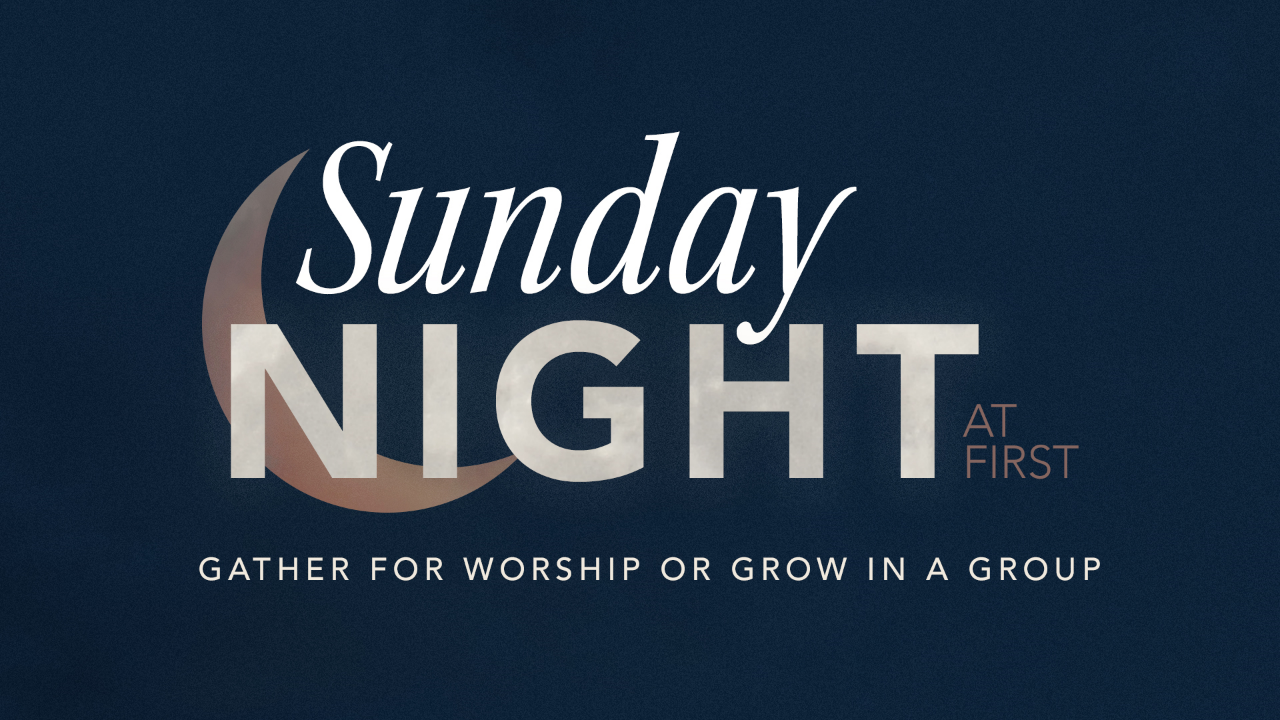 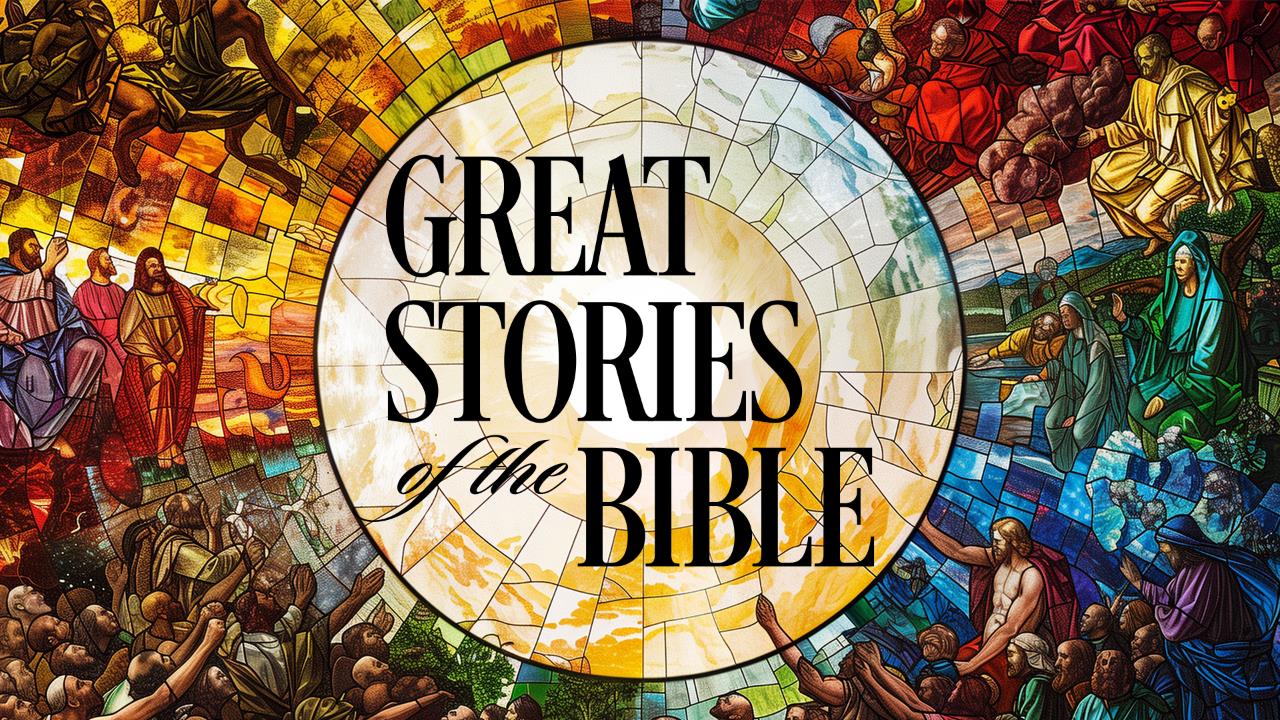 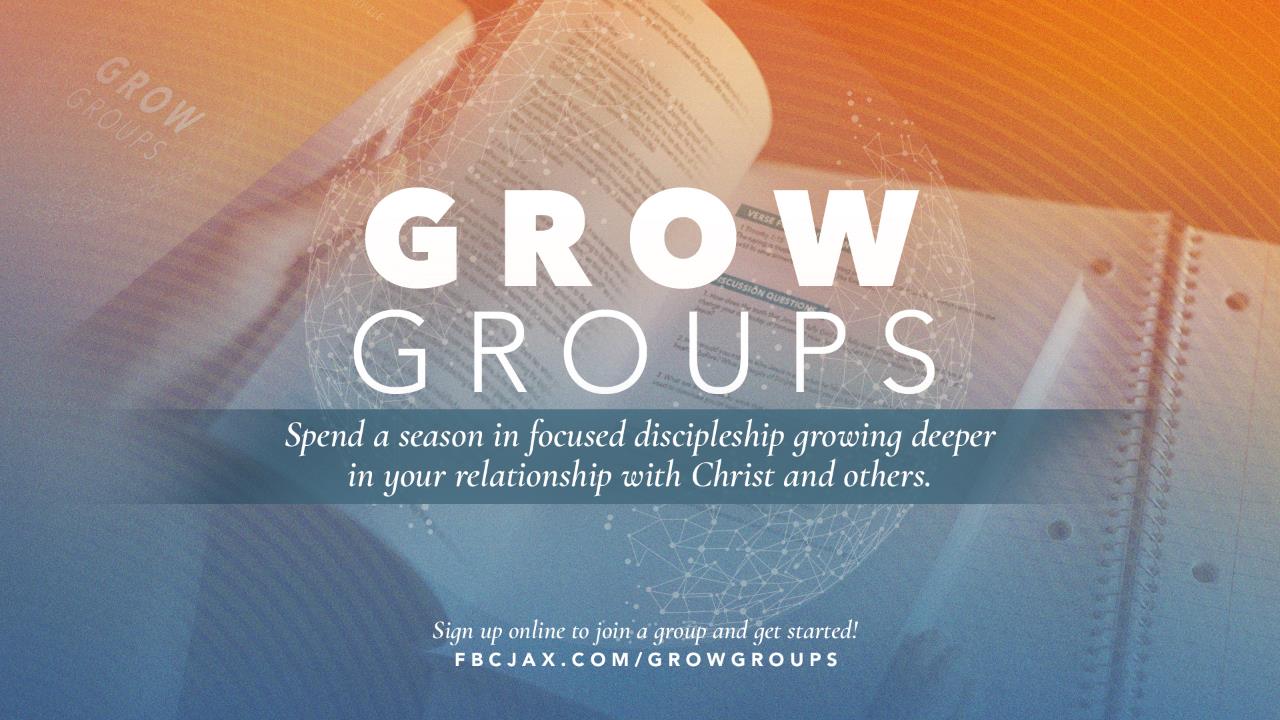 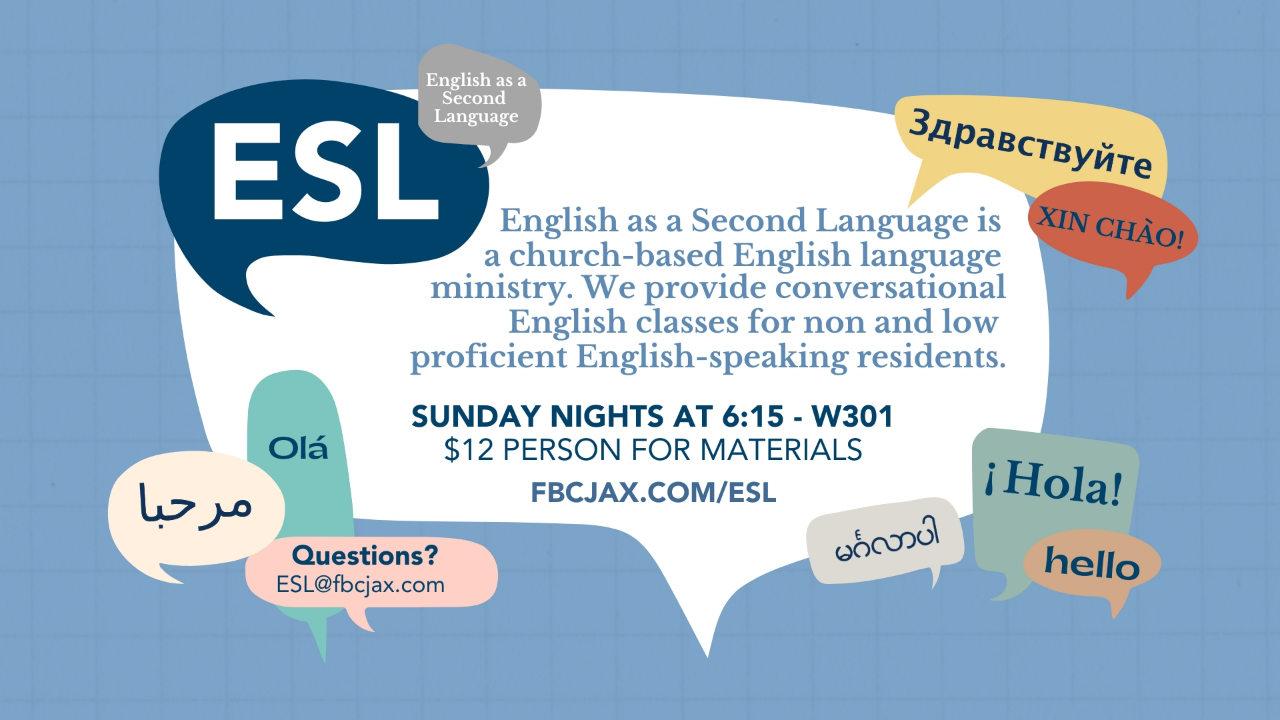 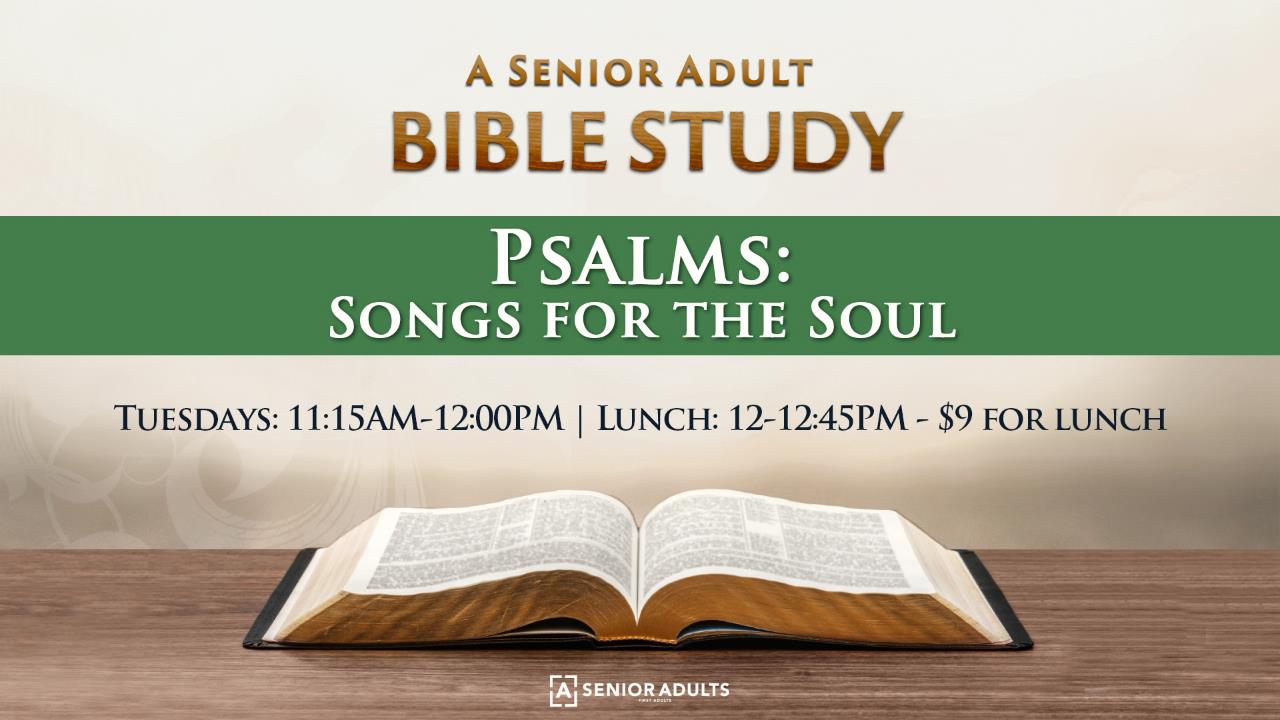 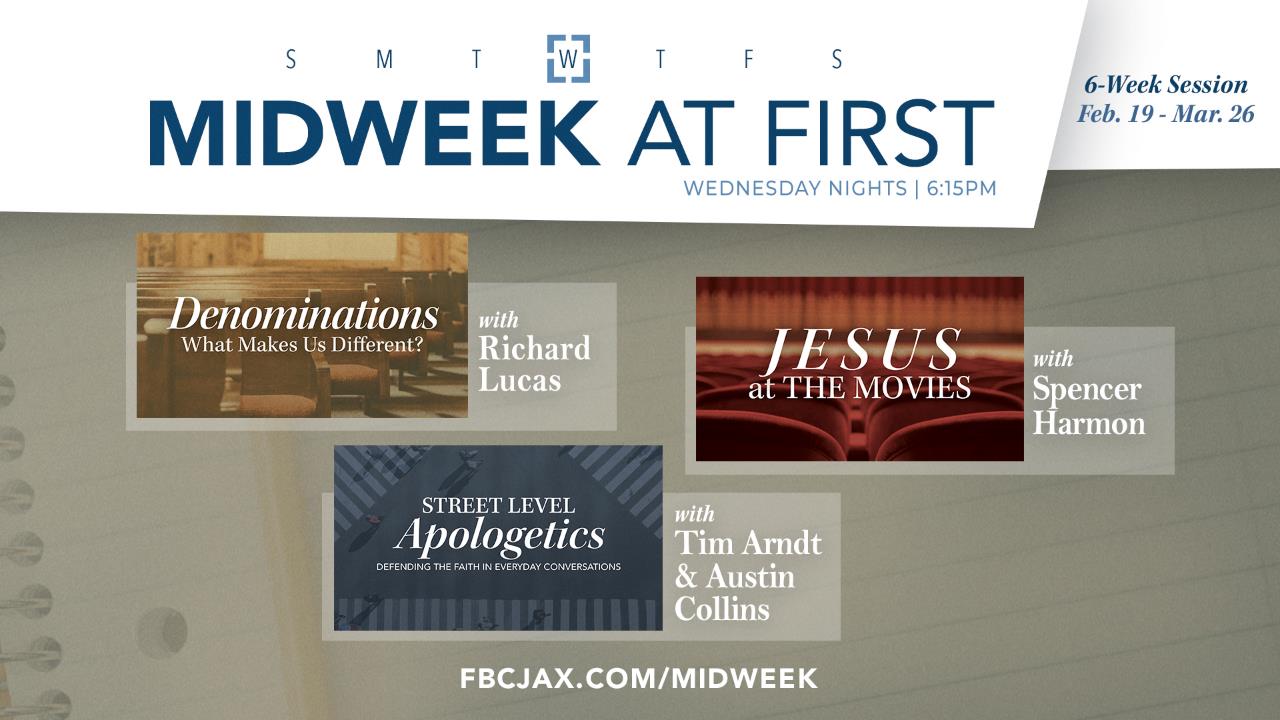 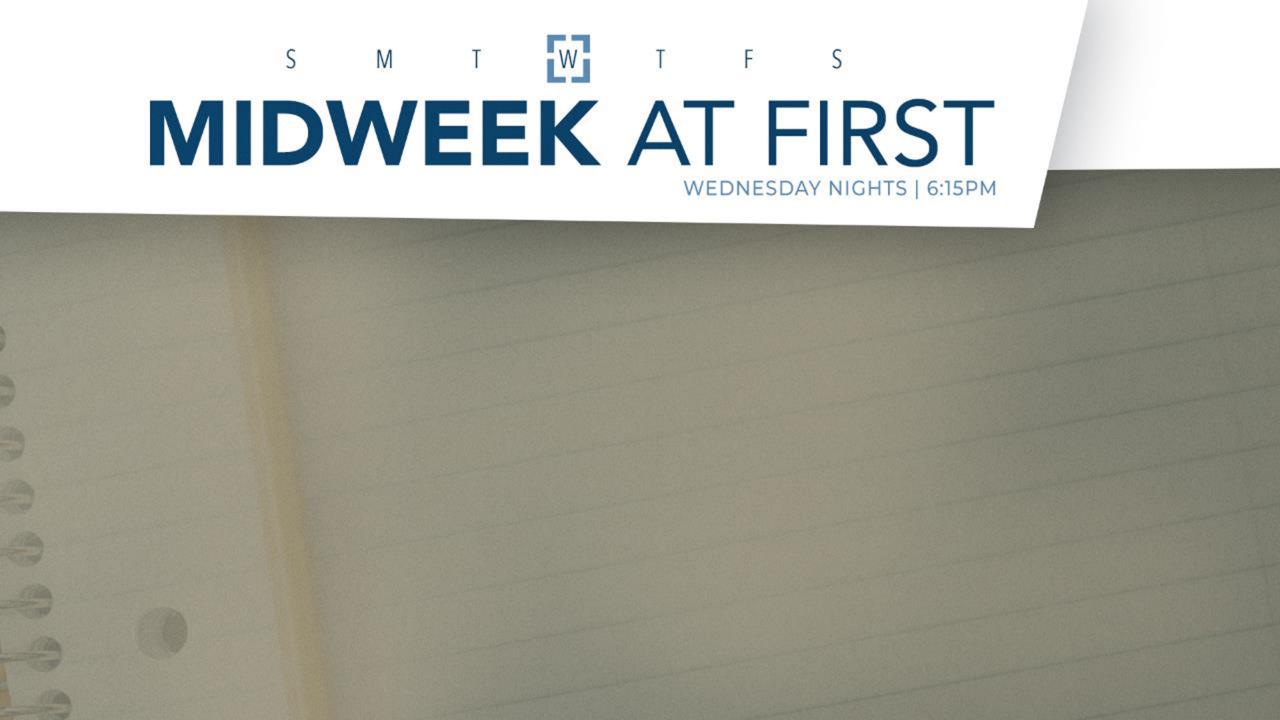 Menu for March 19
$9 per person and $30 max per immediate family.  Kids Meals are $5.

Entrée:		Chicken Parmesan

Kids Meal:		Chicken Tenders

Salad:		Chef Salad with Grilled Turkey
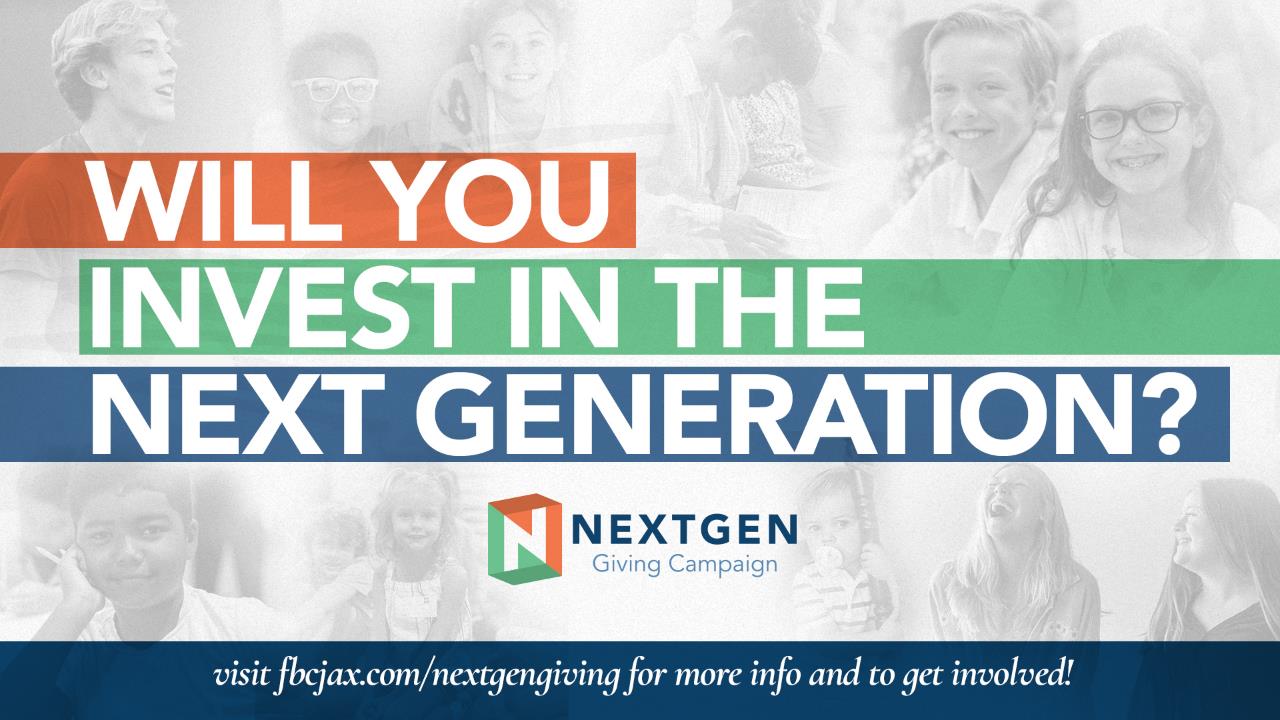 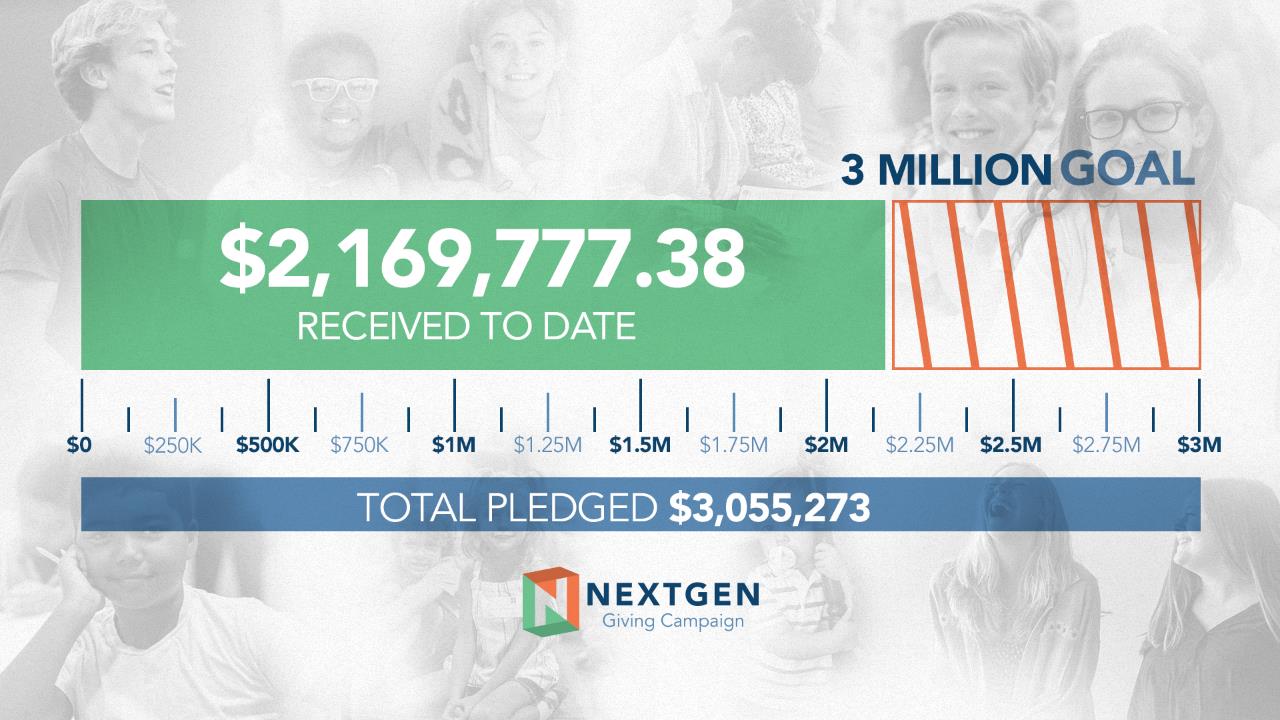 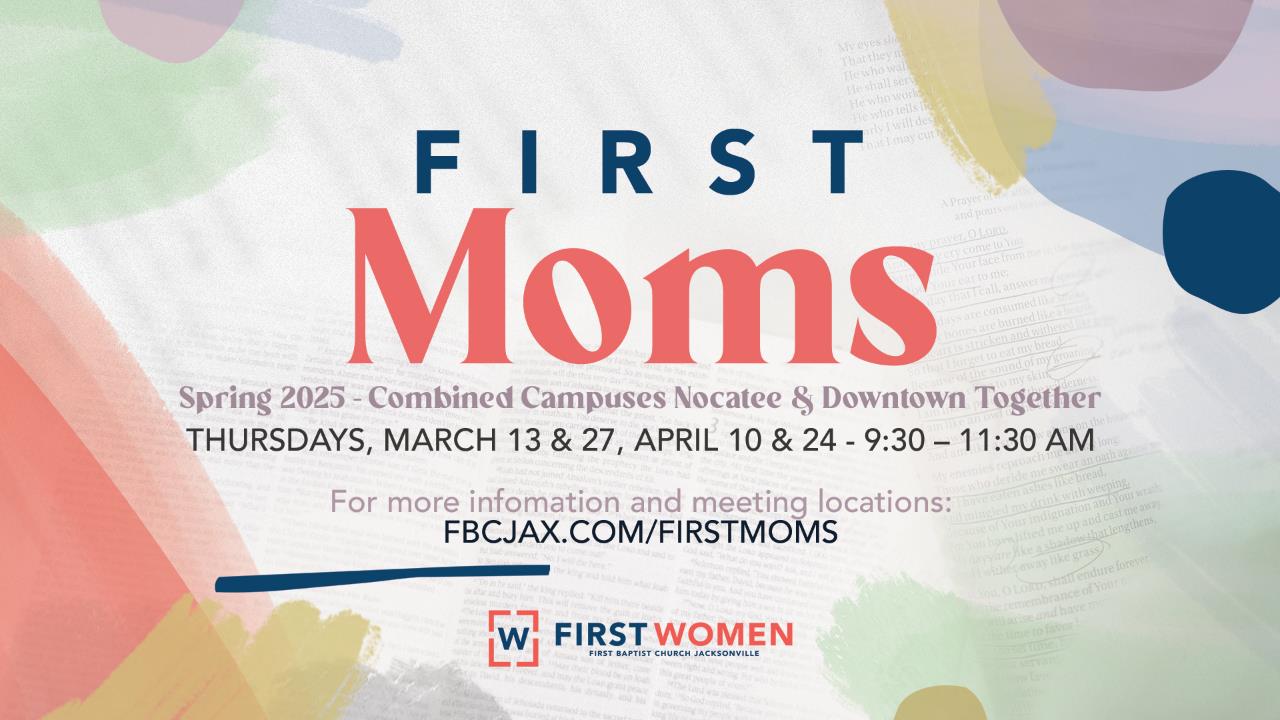 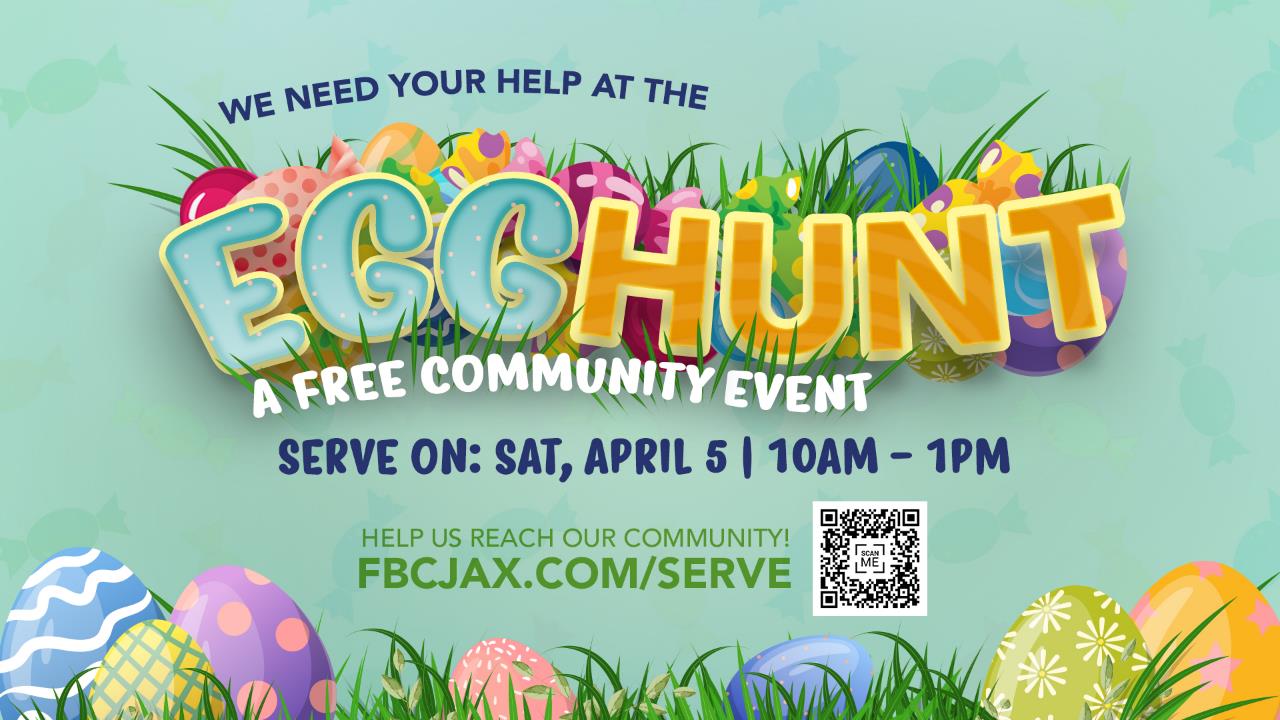 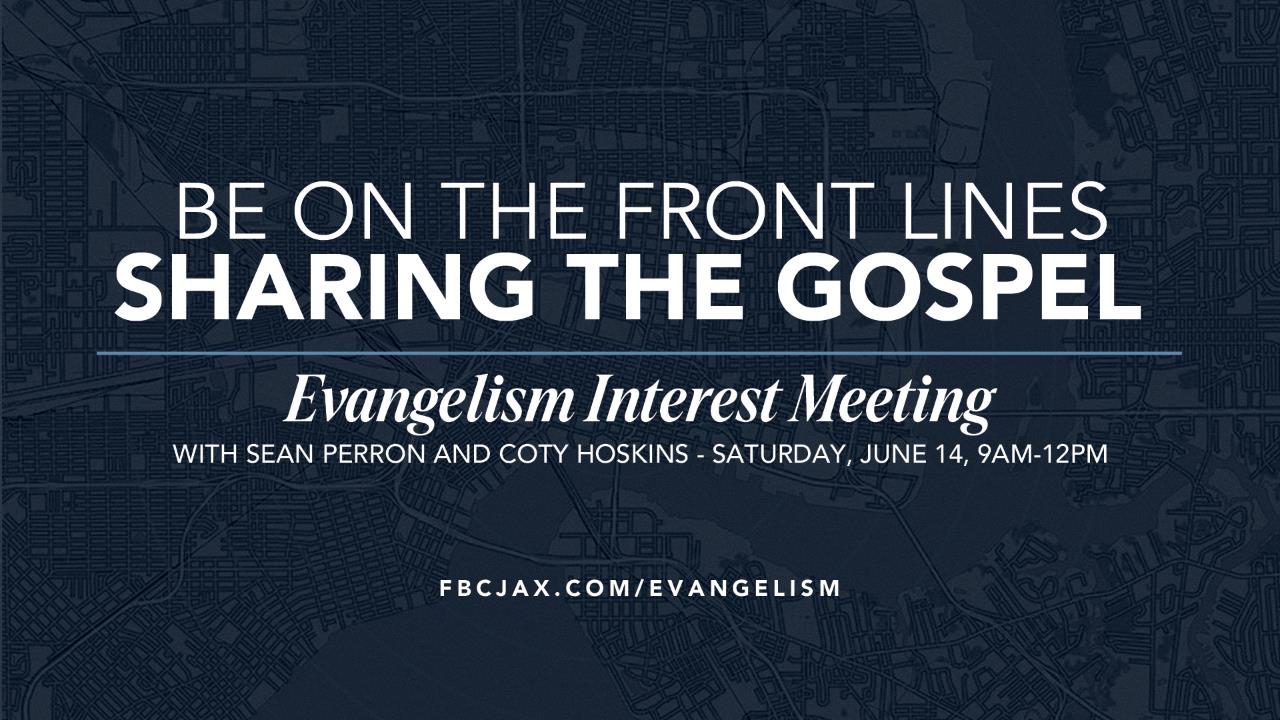 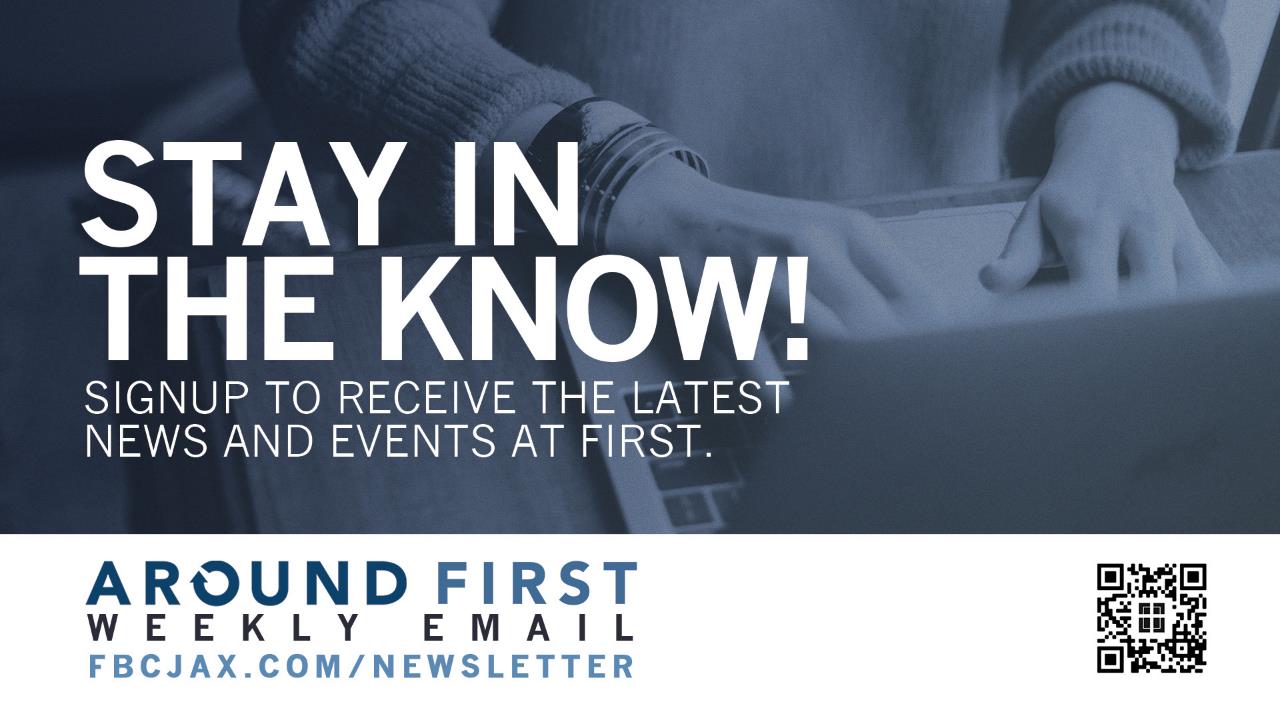 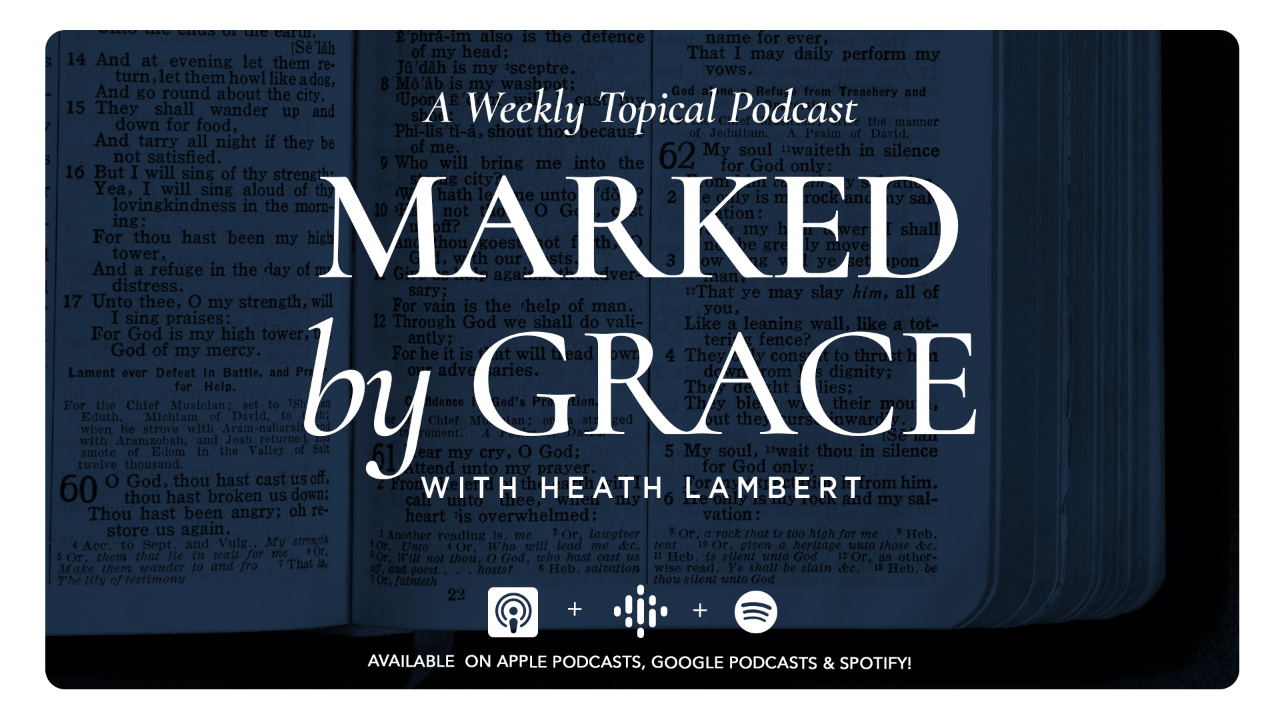 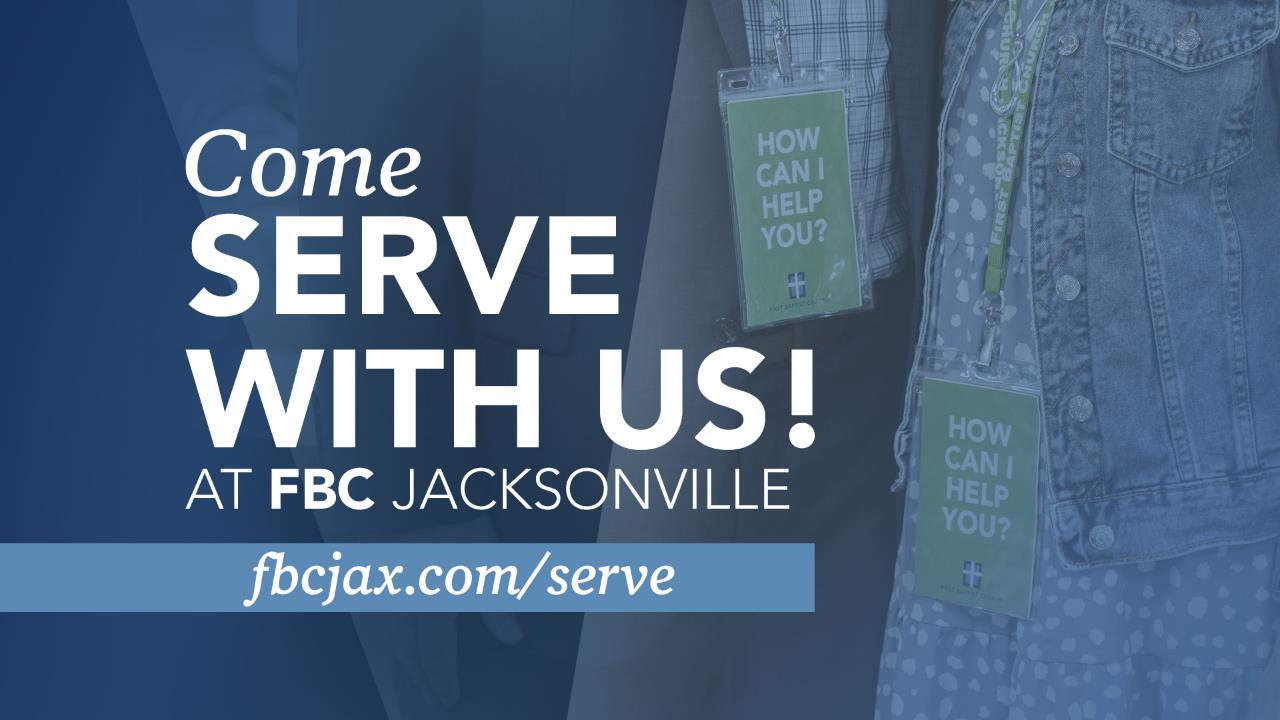 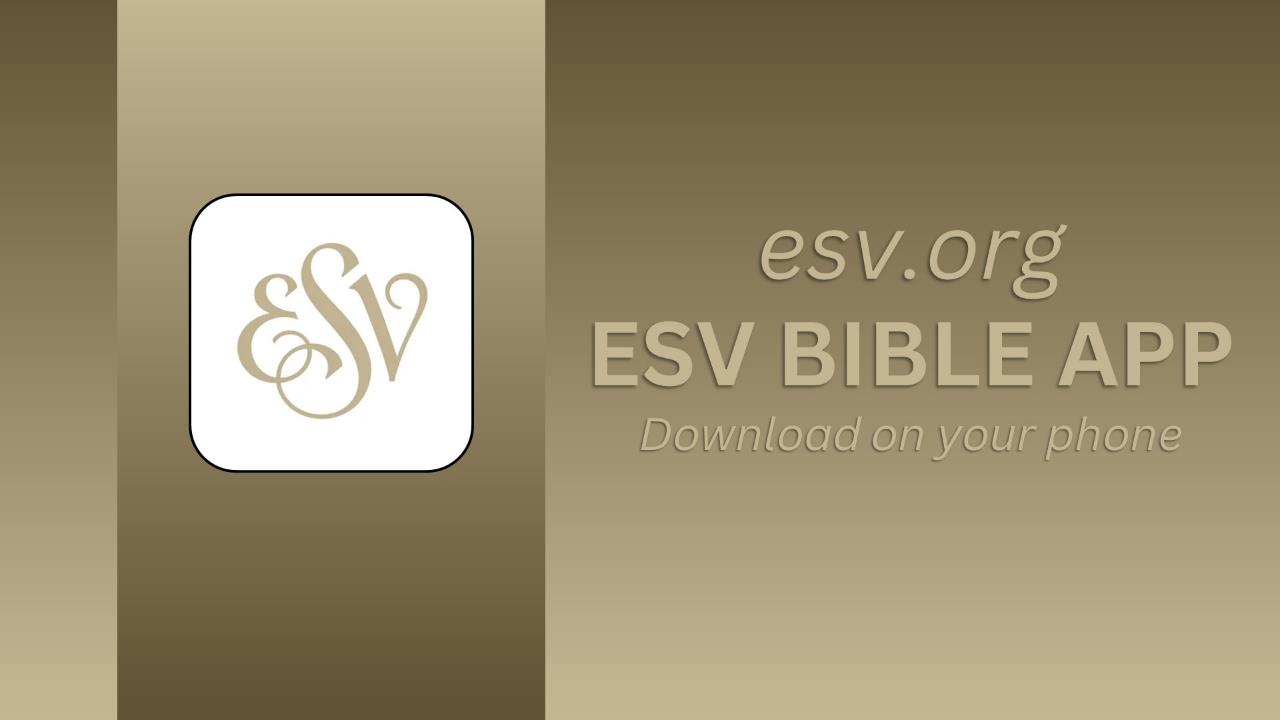 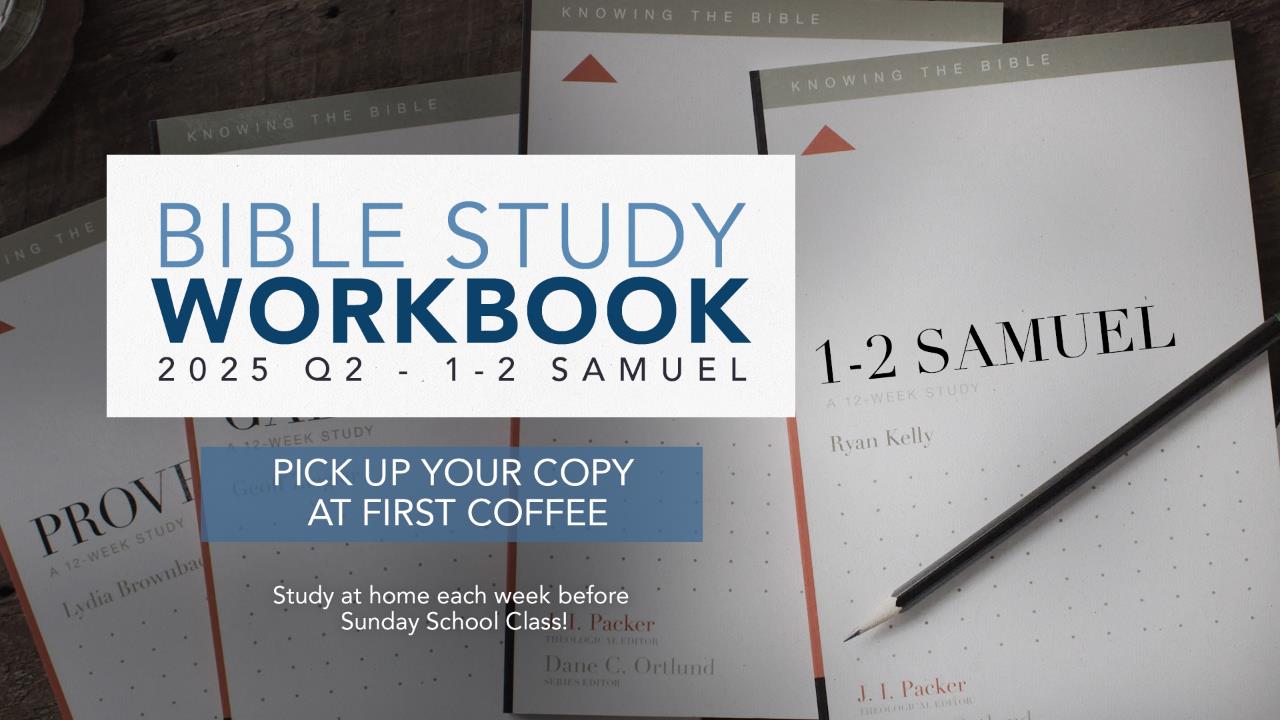 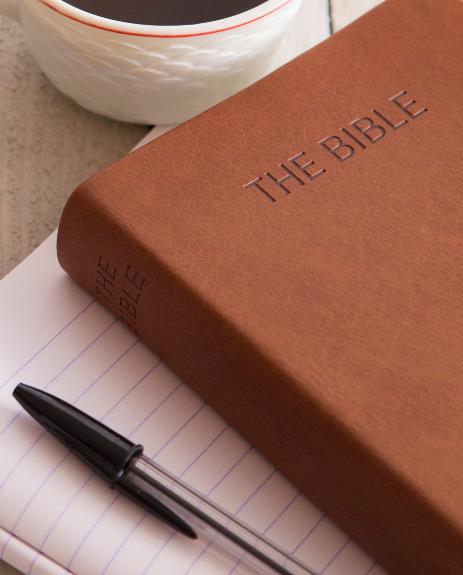 Sowing to the Spirit


Galatians 5:25 – 6:10

March 16
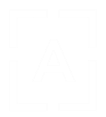 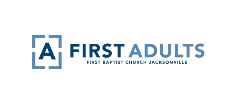